«Парта Героя» памяти Юрия Чернова – учащегося  школы №4 имени Ю.А. Гагарина, погибшего в  первую Чеченскую войну.
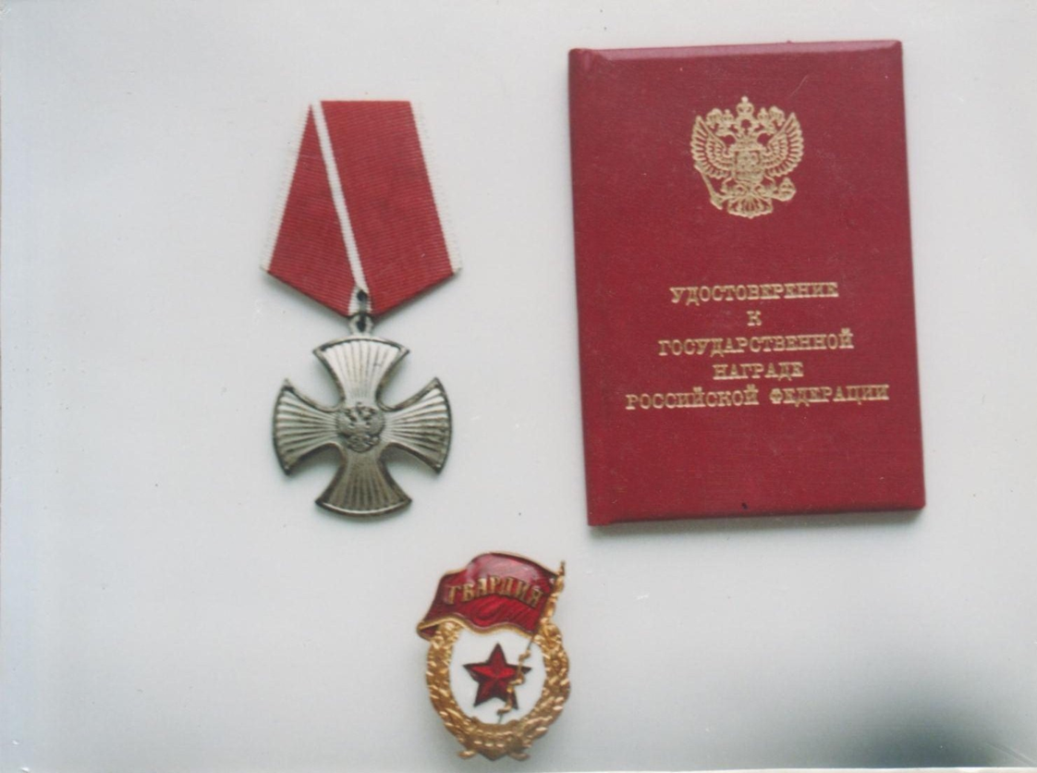 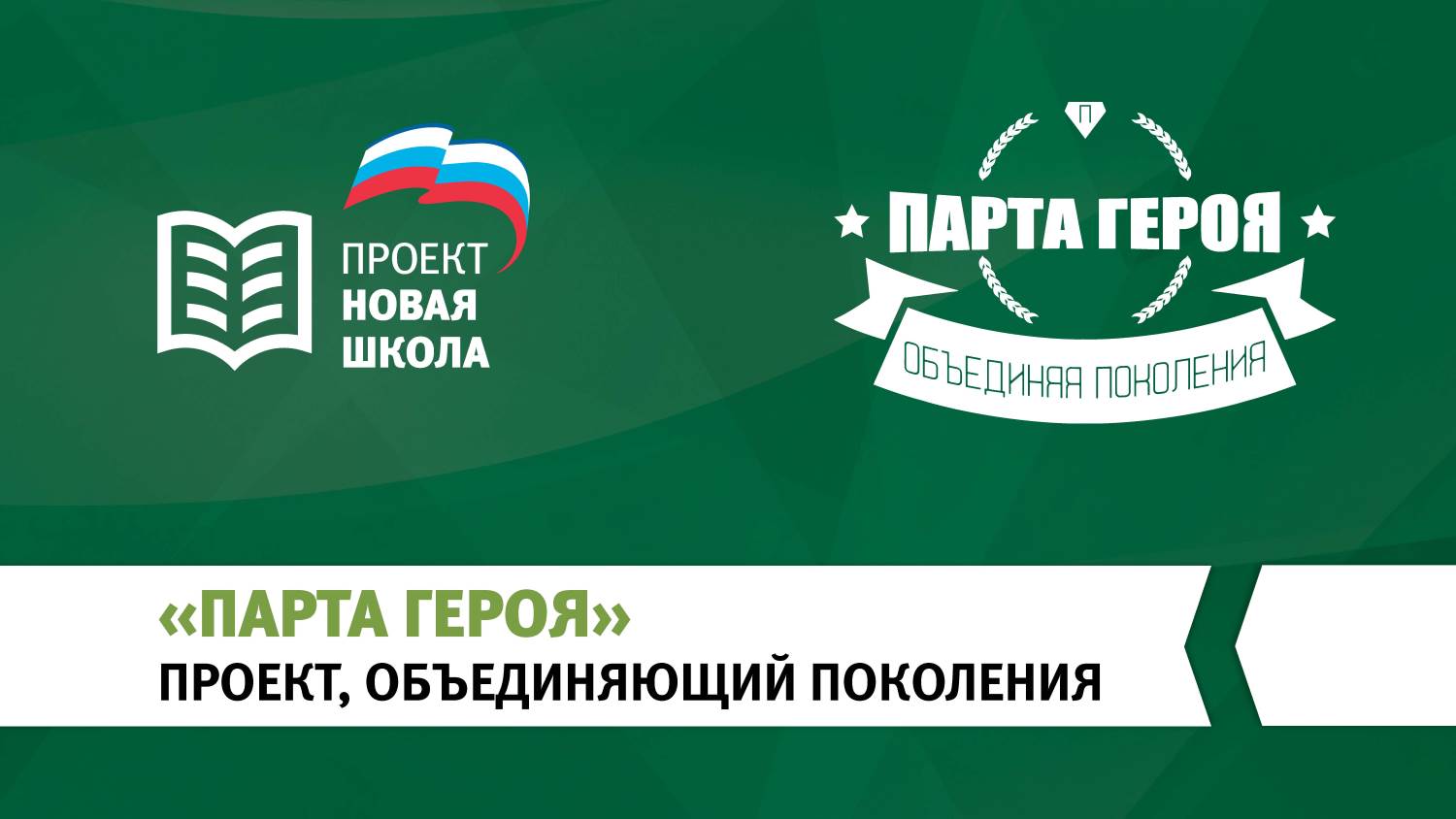 Цель проекта: создание условий для формирования у детей и подростков уважительного отношения к истории и героическому прошлому и настоящему нашей страны, героям боевых действий и доблестного труда.

Задачи:

1.Провести поисковую работу, собрать весь материал о героях.

2.Воспитать у школьников стремления быть похожим на этих Героев.

3.Итоговое торжественное мероприятие, открытие Парты Героя.
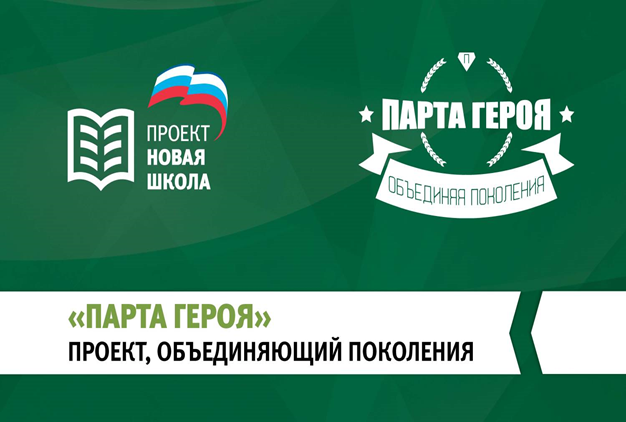 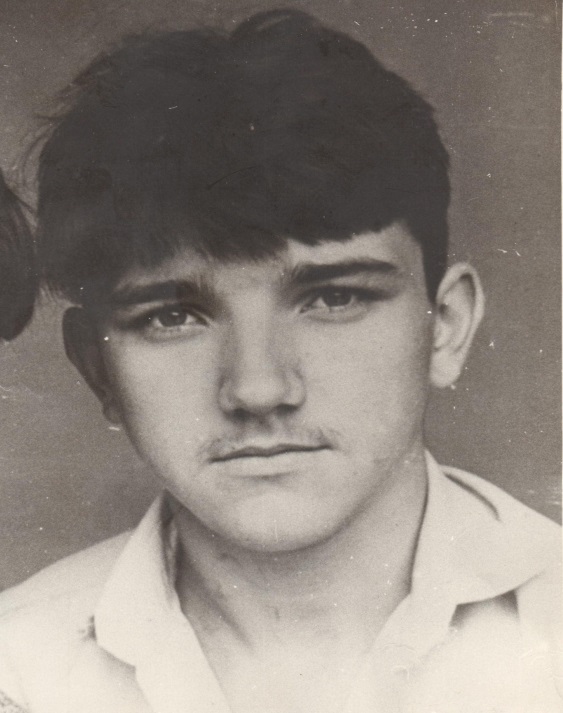 Чернов Юрий Алексеевич родился 07 мая 1976 года в городе Фролово Волгоградской области. Юрий жил в большой дружной семье с мамой, папой и братом. Детство Юры прошло как у большинства советских детей – ясли, детский сад, школа. В школе учился легко, занимался спортом. В 9 классе перешел для
продолжения учебы в школу № 4 имени Ю.А. Гагарина.
02 июня 1994 года в 18 лет Чернова Юрия призвали на службу в ВДВ,
которую он проходил в Ивановской дивизии воздушно-десантных войск. В декабре 1994 года он уже был в звании командира отделения – заместителя
командира взвода.
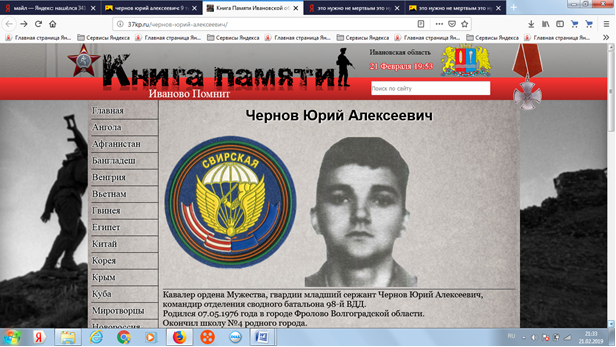 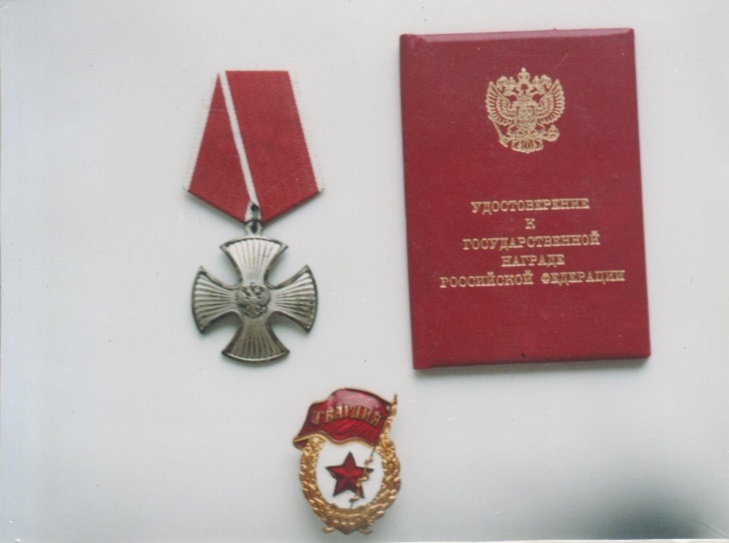 В декабре Ивановская дивизия уже была в Чечне. А 31 декабря 1994 г. в 10 часов вечера Дивизия получила приказ взять здание Совета Министров Чечни в Грозном, требовались добровольцы. Юрий сделал шаг вперед. 
Чернов Юрий погиб 31.декабря 1994 года при штурме г. Грозного.
Посмертно Чернов Юрий награжден Орденом «Мужества» (Указ президента РФ от 13.01.1996 г.)
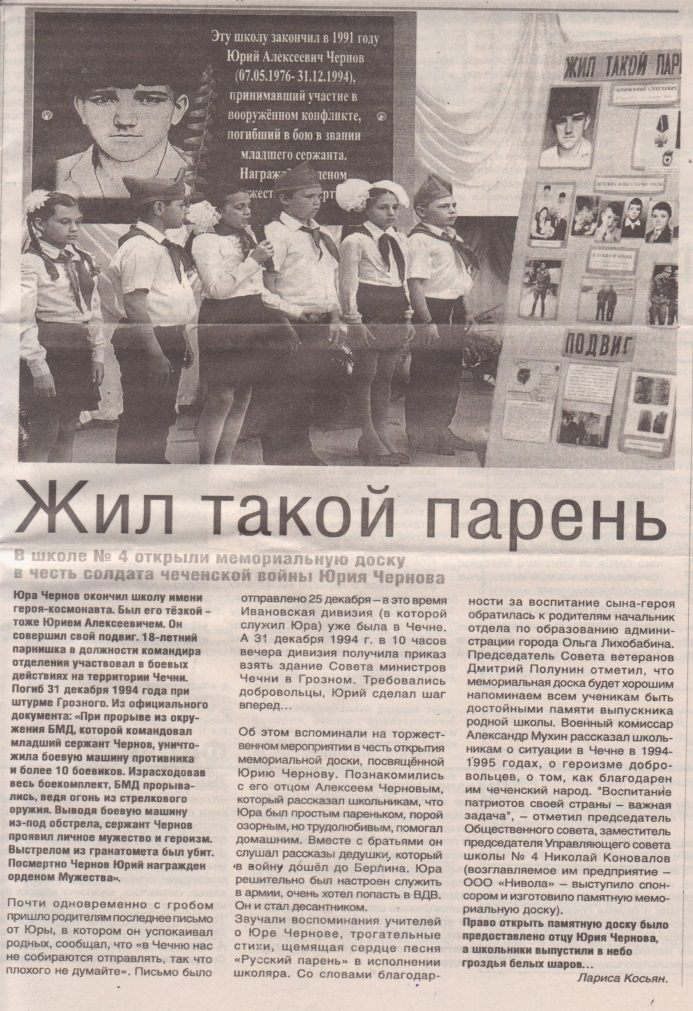 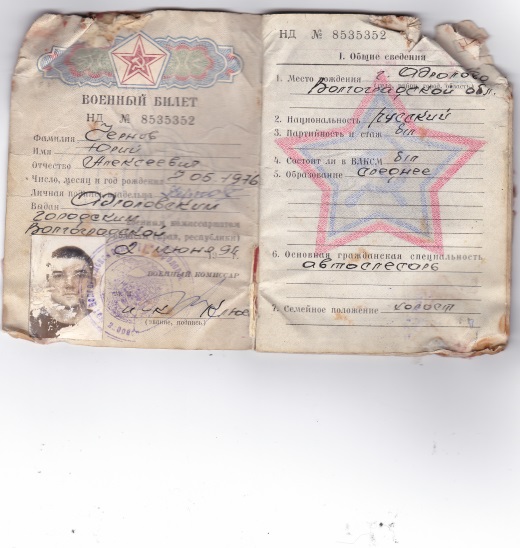 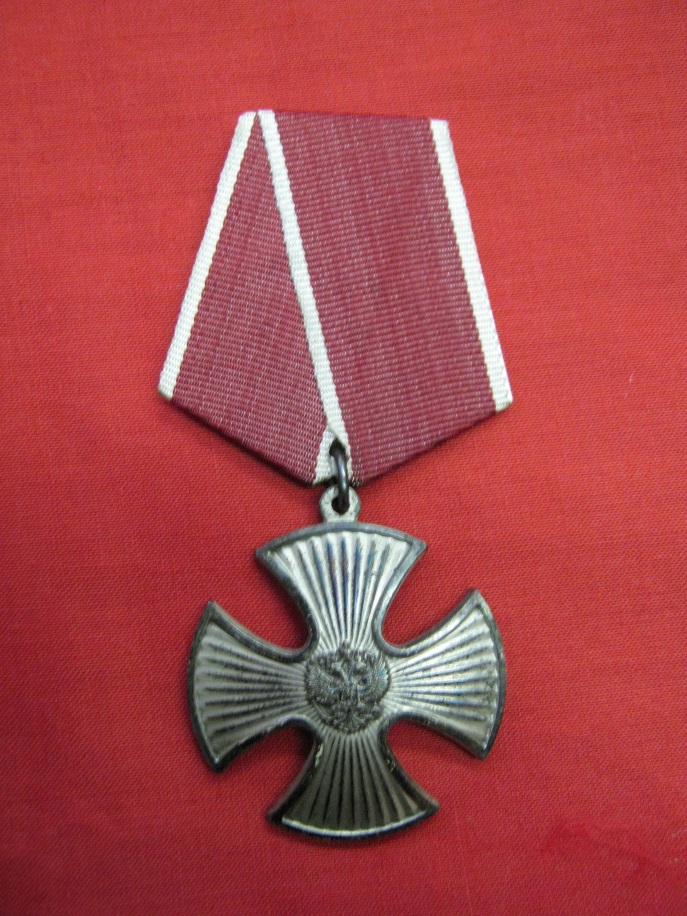 Подвиг наших солдат – это подвиг веры, долга, присяги. Мы благодарны тем, для кого слово патриотизм свято и беспредельно. Мы гордимся выпускником нашей школы Юрием Черновым.
Парта Героя памяти Юрия Чернова открыта  в школе.  За партой могут сидеть учащиеся только с примерным поведением и отличными отметками за учебу.
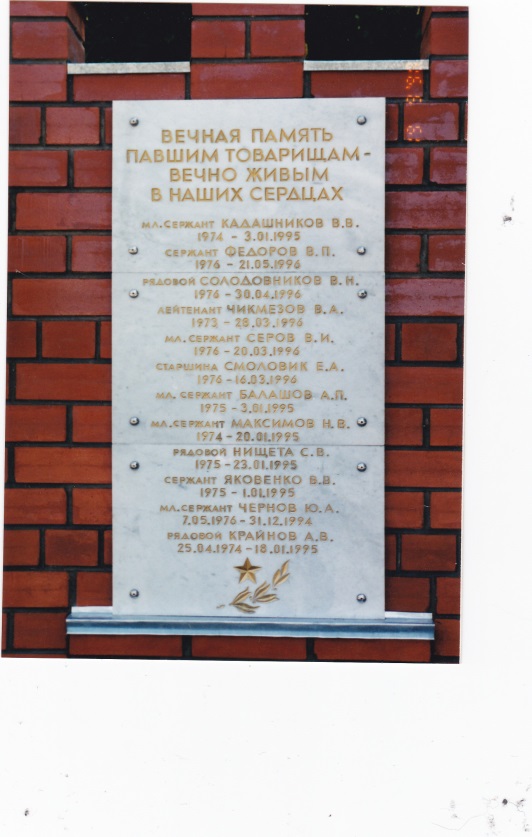 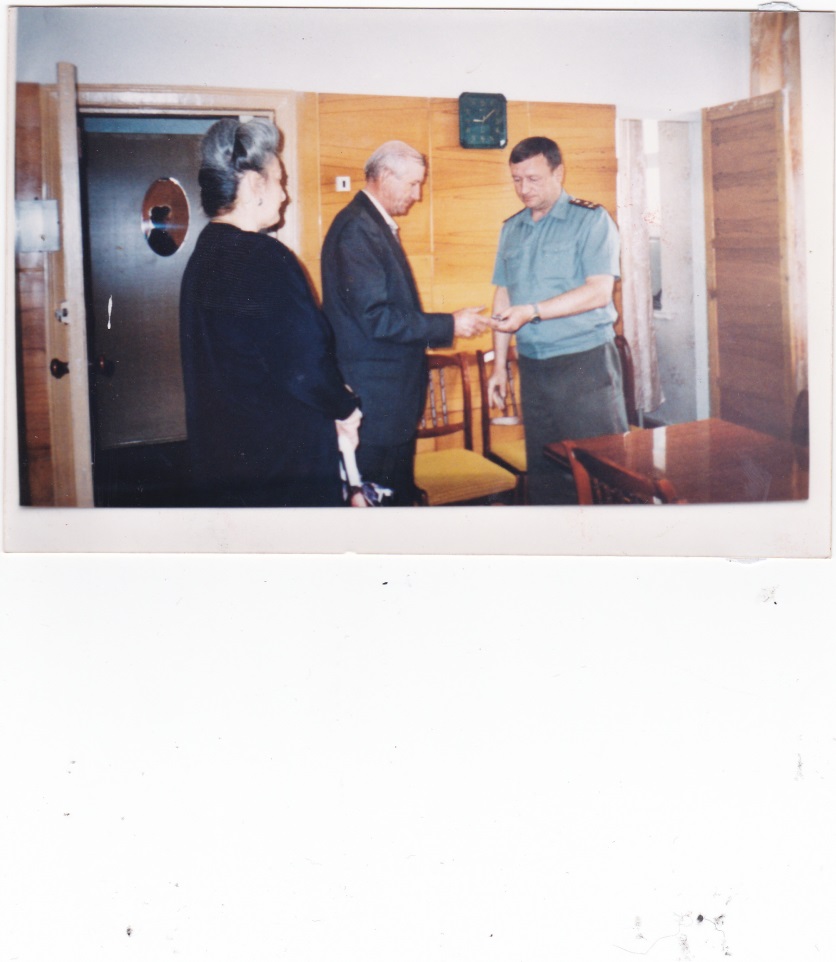 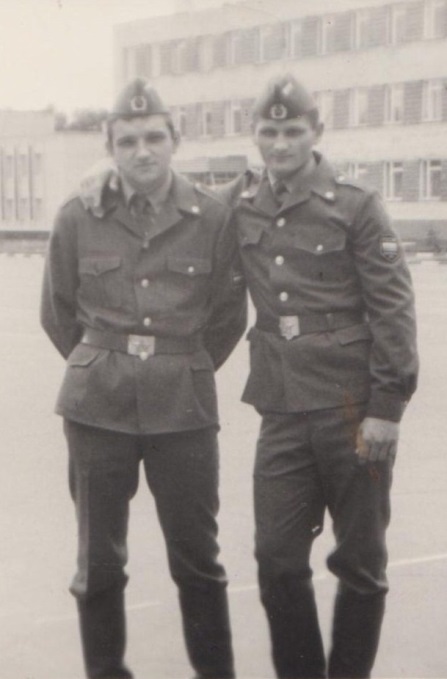 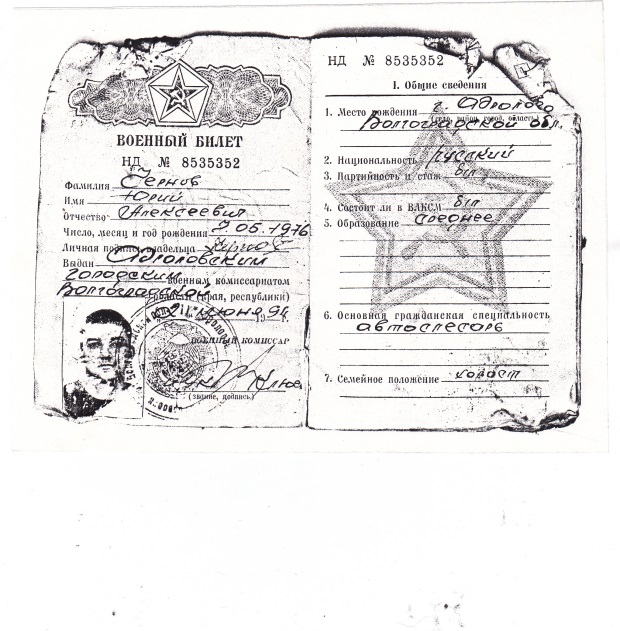 Гостями мероприятия  - Парта Героя памяти Юрия Чернова стали родители – Алексей Васильевич и Людмила Михайловна, а также члены Управляющего совета МКОУ «Основная школа №4 имени Ю.А. Гагарина».
На средства Управляющего совета была изготовлена вся атрибутика, необходимая для организации Парты Героя.
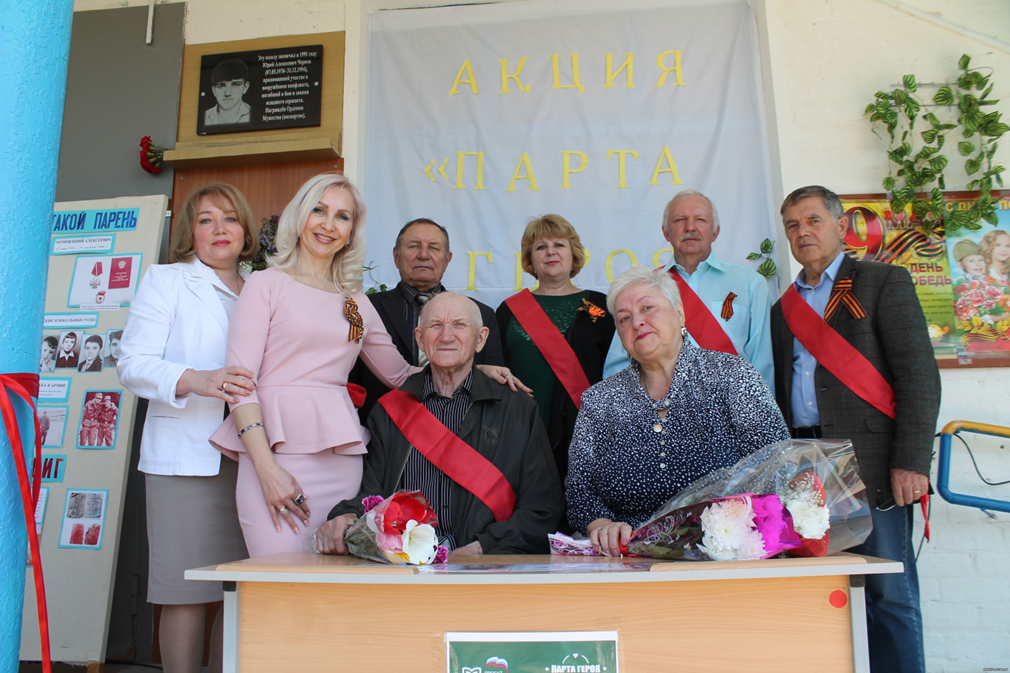 Спасибо за внимание
2024год